Fixed Cost as % of Sales (Example for format only)
- April, 2013
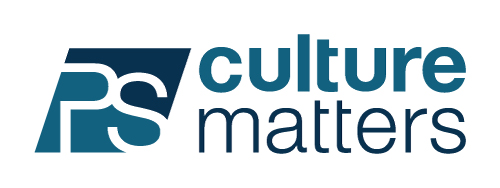 [Team / Department Name]
Champion – [Name]
Copyright © 2013 Build the Culture Advantage Template File
[Speaker Notes: Copyright © 2013 Build The Culture Advantage Template File]